ZKUŠENOSTI S JAZYKOVOU PŘÍPRAVOU NA ZŠ
Co máme
Zjištění jazykové úrovně – diagnostika
Popis úrovní
Vzdělávací obsah ČDJ
Materiály a aktivity k výuce pokročilejších dětí s OMJ
Propojení (teorii i vyzkoušené materiály) – pro výuku v různých předmětech spojenou s výukou jazyka
Plány hodin různých předmětů
Ukázky hodnocení, rozvrhy a kazuistiky
CO PŘINÁŠÍ VÝUKA ČDJ DĚTEM A UČITELŮM
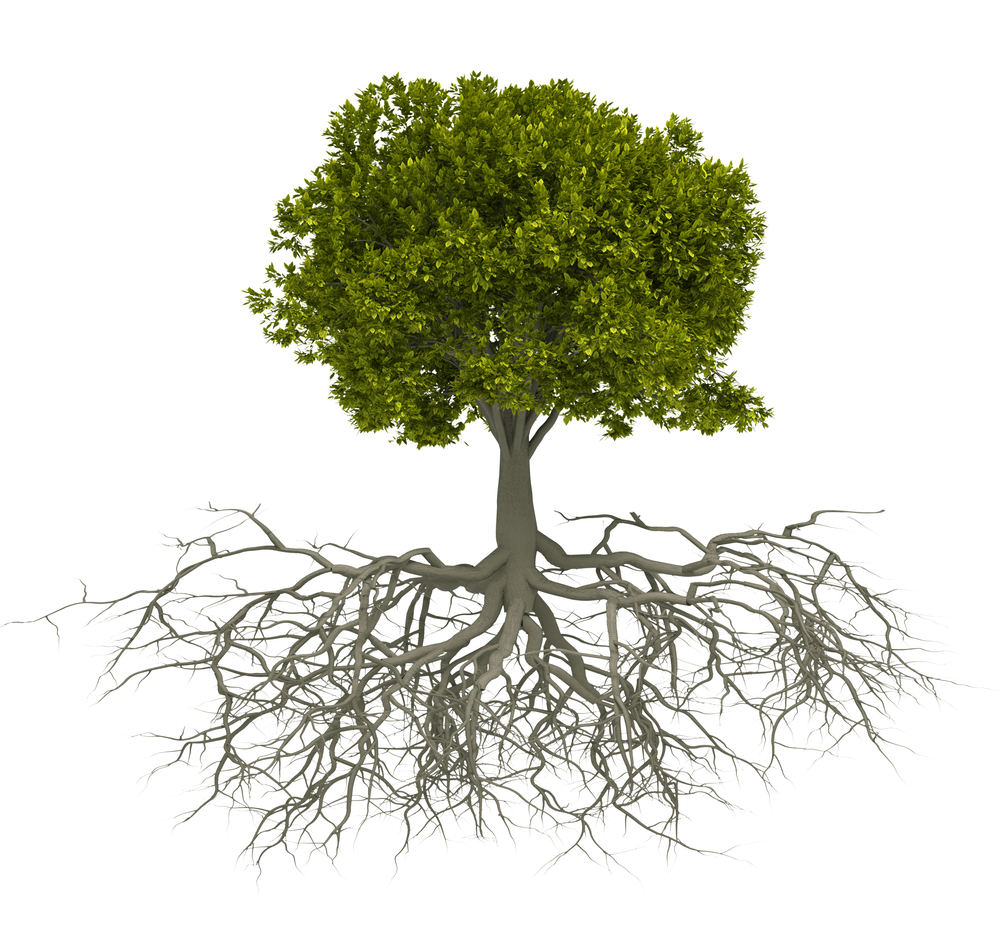 bezpečné prostředí
adekvátní úkoly 
úspěch
kompetence a jistotu

úlevu pro učitele
adekvátní hodnocení
https://senatomas.com/tag/koreny/
CO PŘINÁŠÍ VÝUKA ČDJ DO ŠKOLY			aneb pilotáž…
Učitel ČDJ– novinka v týmu 

Výuka ČDJ – novinka v rozvrhu

Dítě chybí ve výuce, postupně se začleňuje 
 novinka pro učitele
 novinka pro rodiče

Chybím ve výuce, postupně se začleňuju – novinka pro dítě
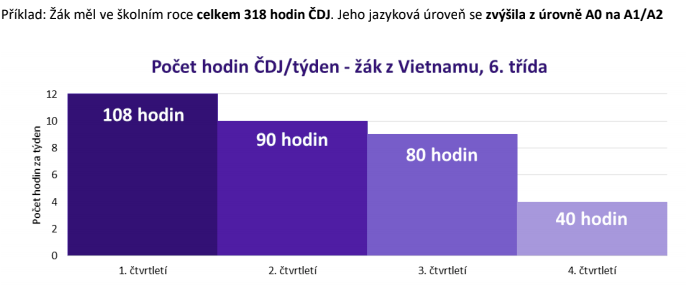 PROCES V PRAXI
KAŽDÝ POTŘEBUJE JINOU PÉČI…
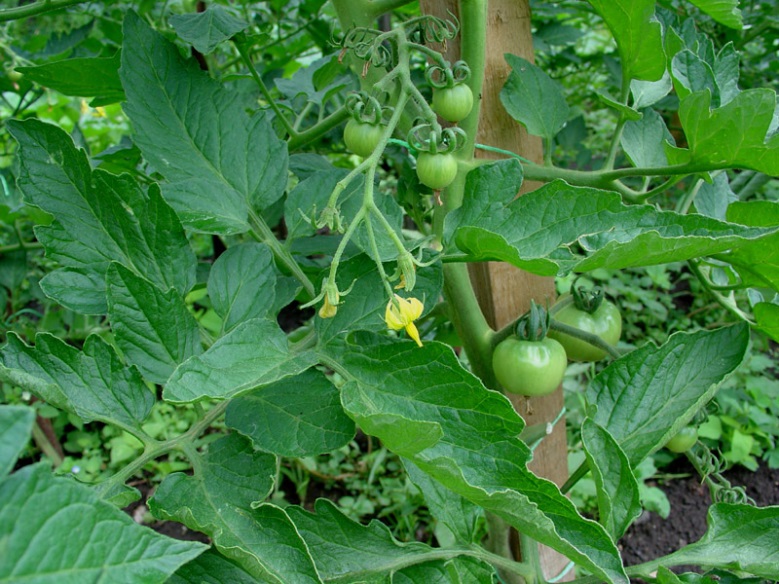 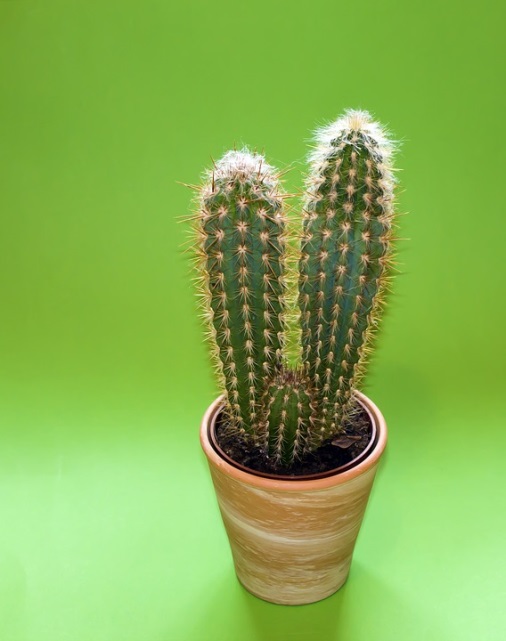 ….ALE CÍL JE STEJNÝ
Intenzivní výuka pro začátečníky (až 14 hodin/týden) 
    – v době běžné výuky

Postupné snižování výuky ČDJ – individuálně

Podpora ve výuce (aktivní učitel, asistence – AP nebo učitelka ČDJ)

Propojování ČDJ a obsahů (ČJ i ostatní předměty)

Potřebná komunikace (učitelé, vedení školy, rodiče, dítě)

Nastavení celé školy
Učíme se bez pojmů
Každé slovo je nové
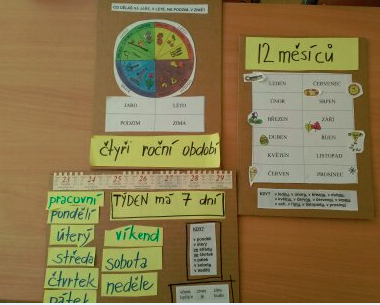 Učíme pojmy na známé slovní zásobě
Upravujeme materiály do výuky ČJ
Napiš INFINITIV (neurčitý tvar):
pracovala jsem		……...pracovat……...
četla jsem			………………………………
píšu				………………………………
budeme spát			………………………………
pojedou			………………………………
šel				………………………………
sedíte				………………………………
jdu				………………………………
jíme				………………………………
půjdu				………………………………
bydlíš				………………………………
Napiš sloveso v příslušném tvaru:
psát - 1. os. číslo jedn. čas přít.: 	……….……….píšu……..………….
vařit - 2. os. číslo jedn. čas bud.: 	………………………………...………..
volat - 1. os. č. množ. čas min.: 	………………………………...………..
jít - 1. os. č. jedn. čas min.:		………………………………...………..
mít - 3. os. č. množ. čas přít.:		………………………………...………..
jet - 3. os. č. jedn. čas bud.:		………………………………...………..
spát - 2. os. č. množ. čas přít.: 		………………………………...………..
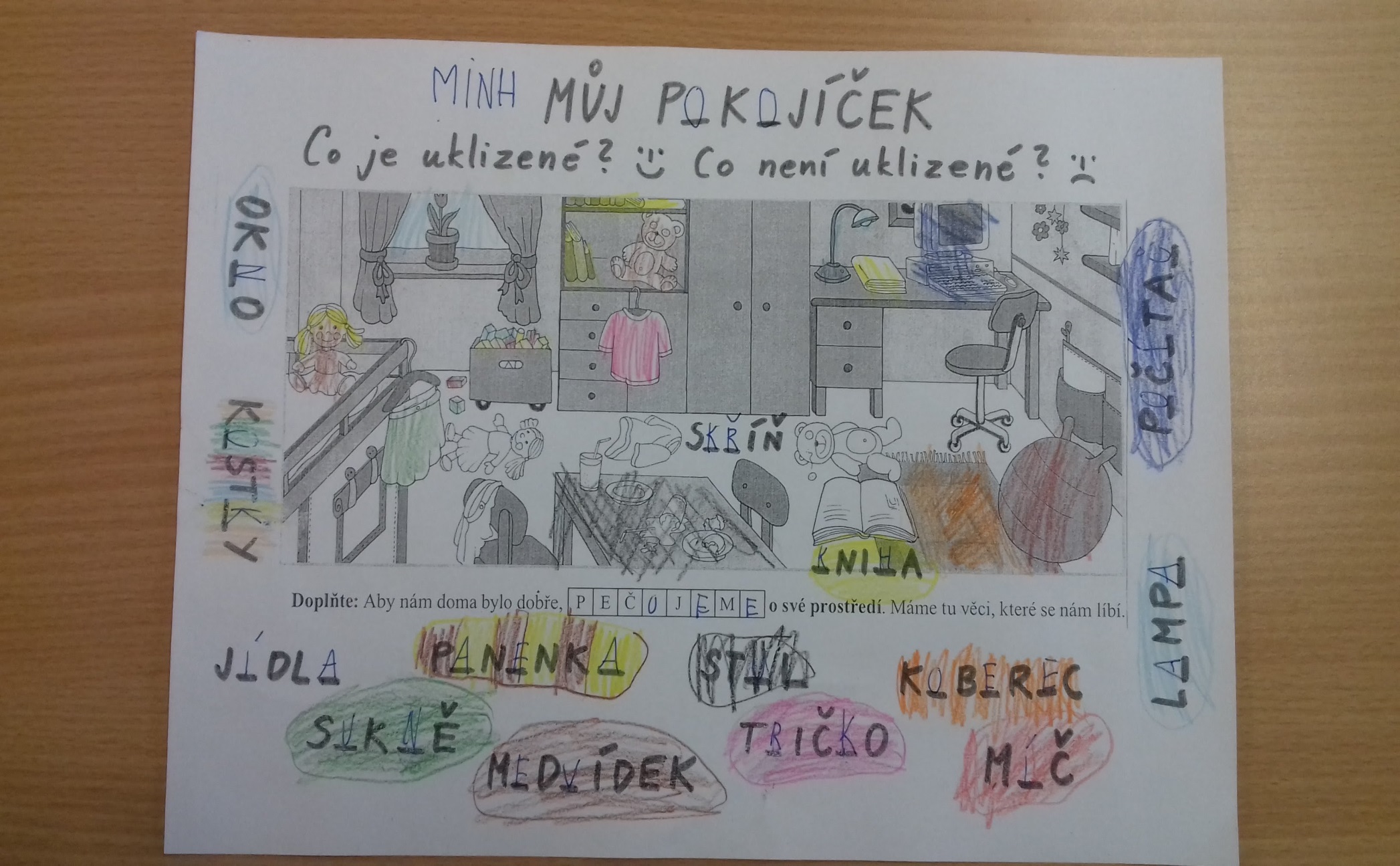 Učíme se psát slohové útvary kratší
… i delší
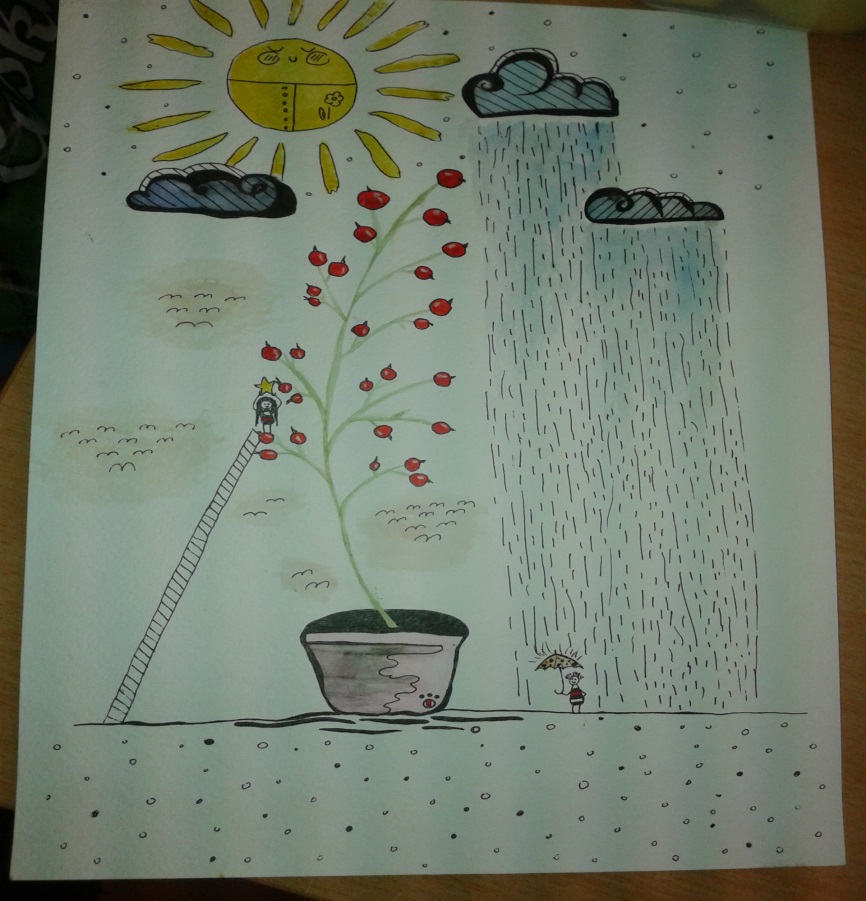 tvoříme, učíme, zkoušíme, učíme se